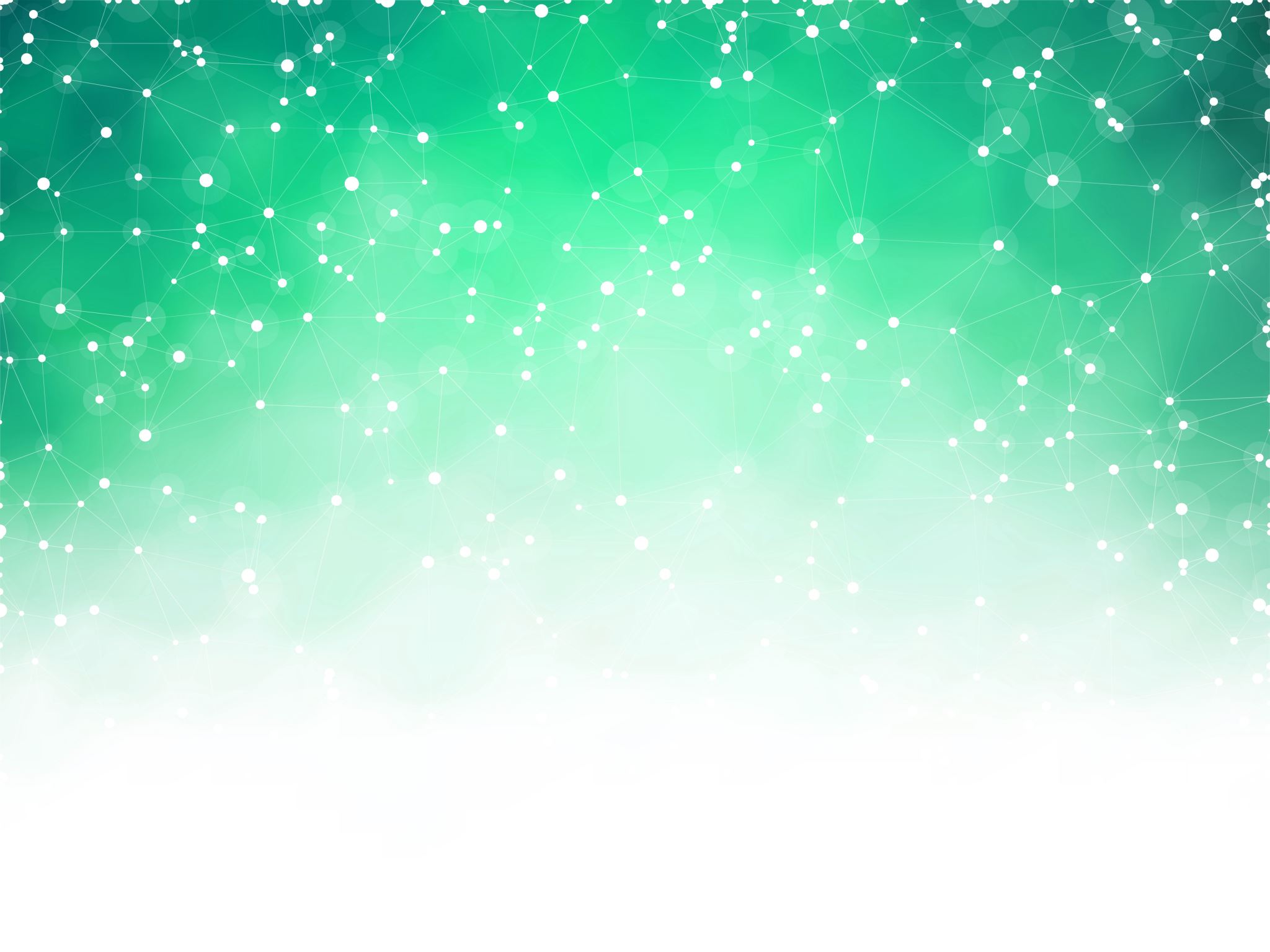 JESUS CHRIST
The Image of God
Hebrews 1:1-4
Claims That Jesus Christ Is the Image of God
John’s claim
John 1:14-18
Claims That Jesus Christ Is the Image of God
Jesus’ claim
John 12:44-45
John 14:1-11
Claims That Jesus Christ Is the Image of God
Paul’s claim
2 Corinthians 4:1-6
Colossians 1:15
`